Análisis avanzado de datos con Python. Descripción del dataframe
Iker Martín, Maribel Castillo y Vicente R. Tomás
Noviembre 2023
Dataframe de ejemplo
Datos que devuelve un simulador de tráfico de una red de carreteras
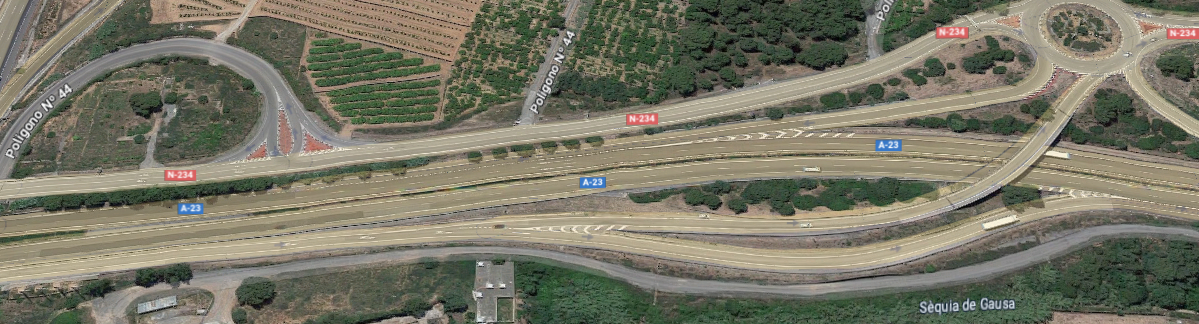 ‘Name', 'Time', 'CurrentSpeed', 'car-intensity', 'truck-intensity', 'eq-intensity', 'NoxS', 'CO2S', 'PPMS’
Dataframe de ejemplo
Datos que devuelve un simulador de tráfico de una red de carreteras
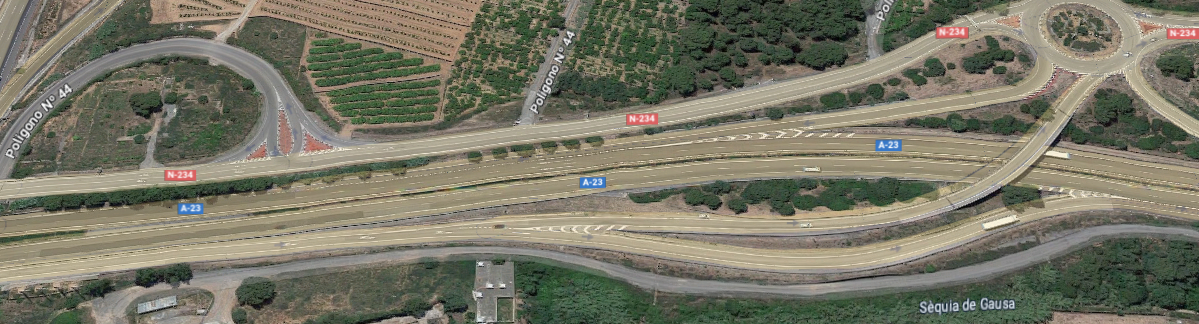 Name: 		S2-A-23
Time: 		08:30
CurrentSpeed: 	120
car-intensity:	1.100
truck-intensity	80
eq-intensity	1.300
NoxS		11
CO2S		1100
PPMS		1218
Name: 		S1-A-23
Time: 		08:30
CurrentSpeed: 	120
car-intensity:	1.320
truck-intensity	100
eq-intensity	1.500
NoxS		12
CO2S		1200
PPMS		1258
Ficheros de datos
Los resultados varían en función de:
Tipo de vehículos: 10%, 50%, 99% 
Tráfico Normal o con un incidente.
Nº de itinerarios alternativos: simple, normal o completo.
Tipo de carretera: Segmentos o vía
Ficheros de datos
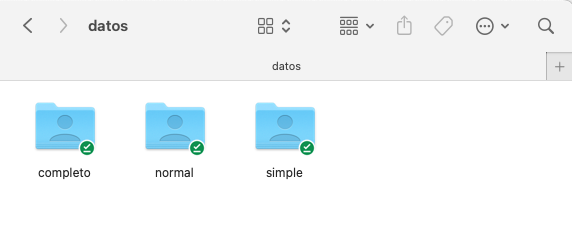 Los ficheros se encuentran en una carpeta datos que contiene 3 carpetas:
Completo, normal y simple
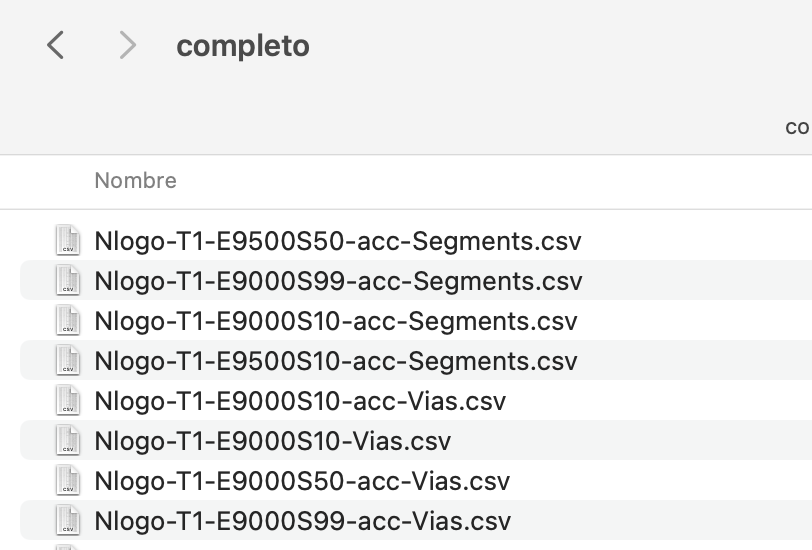 Cada carpeta contiene múltiples ficheros
Ficheros de datos
El nombre del fichero sirve para identificar el contenido del mismo.
La codificación es la siguiente:
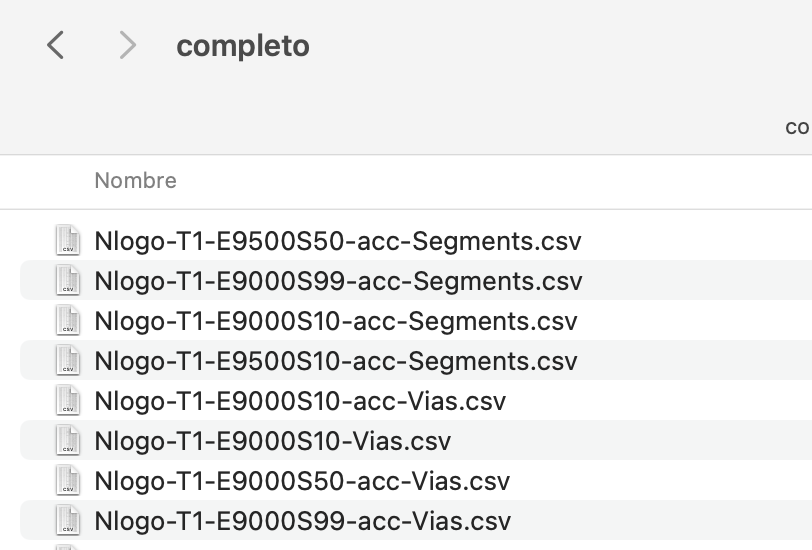 % del tipo de vehículos: 10,50 y 99
Acc. Simulación con accidente
Indicación de segmentos o vías
Iker Martín, Maribel Castillo y Vicente R. Tomásmartini@uji.es; castillo@uji.es; vtomas@uji.es